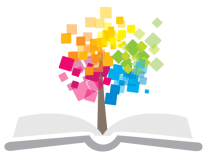 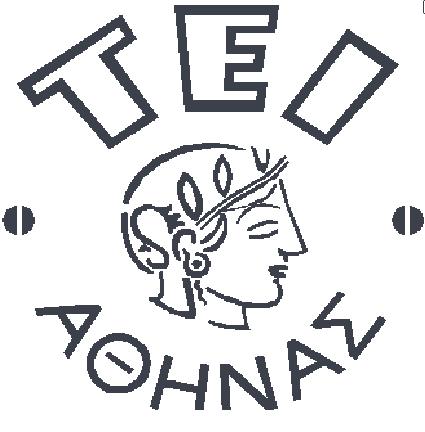 Ανοικτά Ακαδημαϊκά Μαθήματα στο ΤΕΙ Αθήνας
Διαδικτυακές συναλλαγές στον Τουρισμό (e-tourism) (Θ)
Ενότητα 9: Αεροπορική βιομηχανία και e-Tourism
Δρ.Βασιλική Κατσώνη, Επίκουρος Καθηγήτρια ΤΕΙ Αθήνας
Τμήμα Διοίκησης Επιχειρήσεων/Κατεύθυνση Διοίκησης Επιχειρήσεων και Επιχειρήσεων Φιλοξενίας
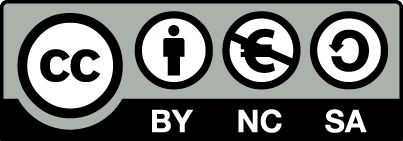 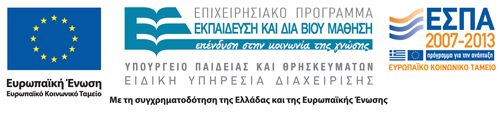 Η Εφαρμογή των ΤΠΕστις Αεροπορικές Εταιρείες
Η εφαρμογή των Τεχνολογιών Πληροφορίας και Επικοινωνίας (Τ.Π.Ε.) στις αεροπορικές εταιρείες,  συνεισφέρει στην αποτελεσματική, παραγωγική και ανταγωνιστική βελτίωση των συστημάτων, τόσο μέσα στα πλαίσια της ίδιας της επιχείρησης, όσο και σε σχέση με άλλες εταιρείες. 
Αναπτύσσοντας επιτυχημένα εξωτερικά δίκτυα θα επιτραπεί και στις αεροπορικές εταιρείες να εξελίξουν αποτελεσματικά κανάλια συνεργασίας με όλους τους συνεργάτες τους.
Διοικώντας ηλεκτρονικά ολόκληρη την αλυσίδα προμήθειας μπορεί να επιτρέψει σε όλους τους συνεργάτες να ωφεληθούν από αυτό, με το να μειώσουν τα κόστη, αυξάνοντας την εμπορική αξιοπιστία τους και βελτιστοποιώντας την αποτελεσματικότητά τους.
1
ΗΣΚ
Υπάρχουν τώρα τέσσερα κυρίαρχα παγκόσμια συστήματα κρατήσεων: το Amadeus, το Sarbe, το Worldspan και το Galileo. Τα ΗΣΚ χρησιμοποιήθηκαν αρχικά από επιχειρήσεις ταξιδιωτικών πρακτορείων αλλά τώρα έχουν τη δυνατότητα ευρύτερης εφαρμογής και προσελκύουν επίσης προϊόντα βασισμένα στη βιομηχανία διακοπών. Συνολικά, τα δίκτυα διαλογικής τηλεοπτικογραφίας και οι τεχνολογίες των ΗΣΚ έχουν διάφορα πλεονεκτήματα για τους ταξιδιωτικούς πράκτορες.
2
Πλεονεκτήματα του ΗΣΚ και της τηλεοπτικογραφίας για τα τουριστικά πρακτορεία
Τα ταξιδιωτικά πρακτορεία μπορούν να ωφεληθούν από τα διάφορα πλεονεκτήματα που προσφέρουν τα συστήματα αυτά, όπως:
Άμεση παροχή πληροφοριών.
Ανταγωνιστικές δυνατότητες κρατήσεων.
Ολοκλήρωση λειτουργιών "πίσω γραφείου" (back office) π.χ. λογιστική/αρχεία προσωπικού.
Ολοκλήρωση λειτουργιών "μπροστινού γραφείου" (front office) π.χ. αρχείο πελατών/δυνατότητα κατασκευής/πώλη­σης εισιτηρίων/επικοινωνία με προμηθευτές. Οικονομικός και λειτουργικός έλεγχος.
Έρευνα αγοράς και στρατηγικός σχεδιασμός.
Καλύτερος συντονισμός και έλεγχος μεταξύ των απόμακρων κλάδων και των κεντρικών γραφείων.
3
Πλεονεκτήματα του ΗΣΚ και της τηλεοπτικογραφίας για τα τουριστικά πρακτορεία
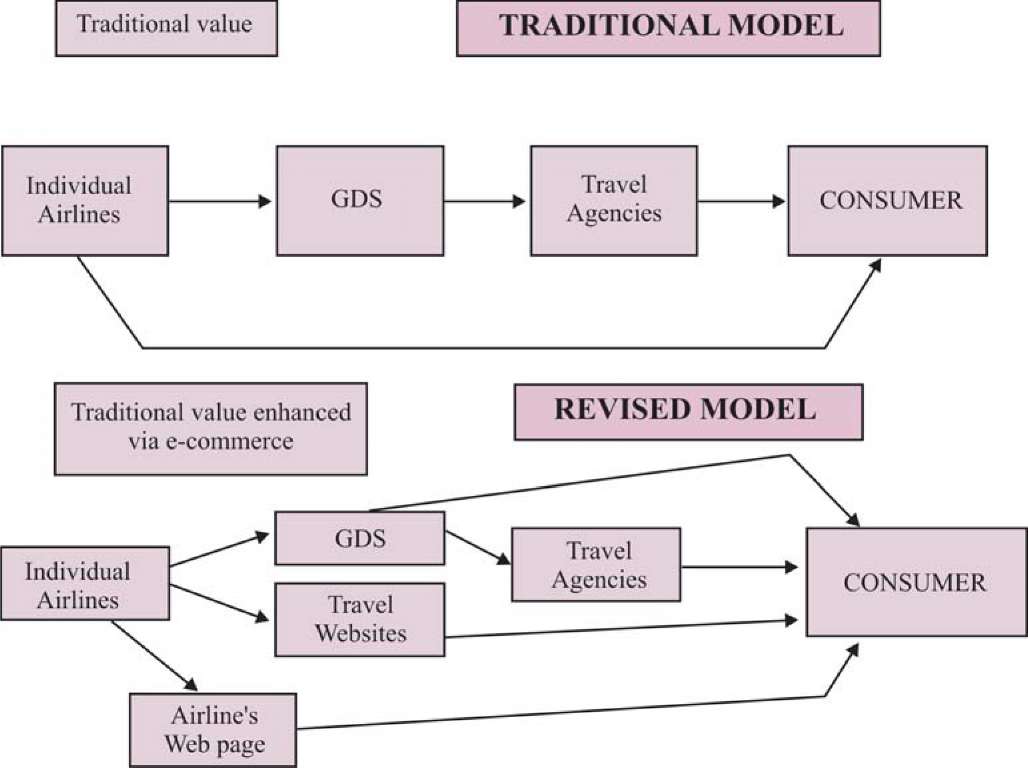 4
Πηγή: βασισμένο στον Buhalis (1998)
Συστήματα CRSs
Η ζήτηση για επαρκή και αποτελεσματική εσωτερική και εξωτερική επικοινωνία με όλους τους μετόχους των αερογραμμών, παρακίνησε την ανάπτυξη των συστημάτων CRS ως εμπορικές πλατφόρμες κεντρικού προγραμματισμού και διαχείρισης των αερογραμμών.
Τα συστήματα των CRSs, επέτρεψαν στις αερογραμμές να βελτιώσουν την εσωτερική τους οργάνωση και επίσης παρείχαν ένα ισχυρό εργαλείο διαχείρισης των πηγών τους. Επίσης βοήθησαν τις αεροπορικές εταιρείες να επικοινωνούν με ταξιδιωτικά γραφεία, με κεφαλαιούχους και άλλους διανομείς και να αναβαθμίσουν τις διαδρομές, τη διαθεσιμότητα και τις τιμές τους συνεχώς.
5
Συστήματα GDSs
Οι ταξιδιωτικές εταιρείες απαιτούσαν πρόσβαση σε έναν αριθμό από μεταφορείς, από έναν τερματικό, καθώς επίσης και πληροφορίες πάνω σε προϊόντα προστιθέμενης αξίας σε προορισμούς.
Το σύστημα των CRSs γι' αυτό το λόγο εξελίχθηκε σε ακόμα καλύ­τερο, στο Global Distribution Systems (GDSs) για να προσφέρει ένα ευρύ φάσμα από τουριστικά προϊόντα, όπως κρατήσεις ξενοδοχείου και ενοικιάσεις αυτοκινήτων.
Τα συστήματα GDSs αποτελούν την καρδιά του προγράμματος των αεροπορικών λειτουργικών και στρατηγικών αντζεντών καθώς ελέγχουν και διανέμουν τη μεγαλύτερη πλειοψηφία των αεροπορικών θέσεων.
6
Συστήματα GDSs
Στρατηγικές συμμαχίες, συγχω­νεύσεις, ενώσεις και αλληλεξαρτήσεις ανάμεσα στο CRSs είχαν ως αποτέλεσμα τη δημιουργία τεσσάρων μεγάλων GDSs, που ονομάστη­καν Sabre, Worldspan, Amadeus και Galileo.
7
Η Εφαρμογή των ΤΠΕστις Αεροπορικές Εταιρείες
Η εφαρμογή των Τ.Π.Ε. είναι κρίσιμη για τη λειτουργική διοίκηση των αεροπορικών γραμμών. Υπάρχουν πολλαπλές απαιτήσεις, συμπεριλαμβανομένων και της διαδικασίας του check in (ελέγχου επιβίβασης), της διάθεσης των θέσεων, της δημιουργίας ενός αριθμού από αναφορές και εντολές, όπως τη διαδρομή της πτήσης, το δελτίο καιρού, υπολογισμούς φορείων και οικονομικής ισορροπίας, αναφορές για περιπτώσεις μετανάστευσης και δικαιοδοσίες ασφάλειας αεροδρομίου, παραγγελίες catering για τη διάρκεια της πτήσης και λίστα πληρώματος. Η εφαρμογή των Τ.Π.Ε. επιπλέον βοηθάει σε έναν αριθμό από λειτουργίες, περιλαμβάνοντας τη διοίκηση των εφευρέσεων και των κρατήσεων όπως επίσης και το σύστημα έκδοσης εισιτηρίων.
8
e-ticketing
Το e-ticket είναι ένα εικονικό παράδειγμα του εισιτηρίου που αντιπροσωπεύει την ψηφιοποίηση του στο δικαίωμα παροχής αγαθών ή υπηρεσιών και αποτελείται από μια κράτηση και ένα κωδικό. 
Η αποφυγή του κλασικού χάρτινου εισιτηρίου είναι ένα από τα βασικά στοιχεία του επιχειρηματικού μοντέλου τους, δεδομένου ότι μειώνει σημαντικά το κόστος.
9
Η ΙΑΤΑ συνοψίζει τα πλεονεκτήματα του e-ticketing για την προσέλκυση αεροπορικών εταιρειών:
"Για τον πελάτη αυτό σημαίνει εισιτήρια χωρίς άγχος, δεν υπάρχουν χαμένα εισιτήρια και ούτε τελευταίας στιγμής ουρές για εισιτήρια κατά την αναχώρηση, σε συνδυασμό με μεγαλύτερες ευκαιρίες για να χρησιμοποιήσουν self-service κιόσκια. 
Για τον ταξιδιωτικό πράκτορα, η ηλεκτρονική έκδοση εισιτηρίων θα τους επιτρέψει περισσότερες ευκαιρίες για τη διαχείριση της εταιρικής ταξιδιωτικής εμπειρίας με το να είναι σε θέση να προβεί σε αλλαγές στο πραγματικό εισιτήριο, ενώ ο πελάτης είναι στο τηλέφωνο. 
Για τις αεροπορικές εταιρείες, εκτιμάται ότι περίπου 9 δολάρια ΗΠΑ σε εξοικονόμηση θα μπορούσε να είναι εφικτό, όταν γίνεται ηλεκτρονική έκδοση εισιτηρίου αντί για ένα έντυπο εισιτήριο.
10
Εσωτερικά συστήματα και εσωτερικά δίκτυα των αεροπορικών εταιρειών
Υποστήριξη πωλήσεων και marketing
Λειτουργικά συστήματα
Συστήματα διαχείρισης αποθεμάτων
11
Εξωτερικά συστήματα αεροπορικών εταιρειών
Ηλεκτρονική προμήθεια: συναλλαγές και ροή πληροφοριών από προμηθευτές
Διανομή, marketing και υποστήριξη πωλήσεων με συνεργάτες
Οριζόντια συνεργασία με άλλες αεροπορικές εταιρείες
12
Πλεονεκτήματα συμμαχιών
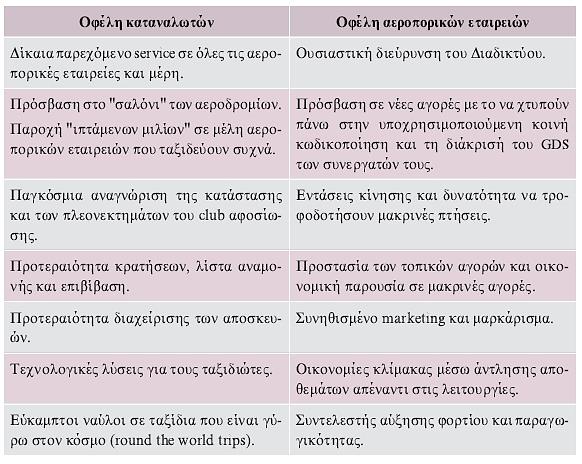 13
Πηγή: Ζ. Shon, F. Chen and Υ. Chang (2003)
Τέλος Ενότητας
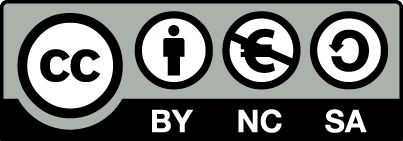 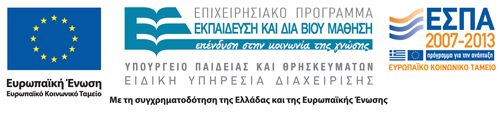 Σημειώματα
Σημείωμα Αναφοράς
Copyright Τεχνολογικό Εκπαιδευτικό Ίδρυμα Αθήνας, Βασιλική Κατσώνη 2014. Βασιλική Κατσώνη. «Διαδικτυακές συναλλαγές στον Τουρισμό (e-tourism) (Θ). Ενότητα 9: Αεροπορική βιομηχανία και e-Tourism». Έκδοση: 1.0. Αθήνα 2014. Διαθέσιμο από τη δικτυακή διεύθυνση: ocp.teiath.gr.
Σημείωμα Αδειοδότησης
Το παρόν υλικό διατίθεται με τους όρους της άδειας χρήσης Creative Commons Αναφορά, Μη Εμπορική Χρήση Παρόμοια Διανομή 4.0 [1] ή μεταγενέστερη, Διεθνής Έκδοση.   Εξαιρούνται τα αυτοτελή έργα τρίτων π.χ. φωτογραφίες, διαγράμματα κ.λ.π., τα οποία εμπεριέχονται σε αυτό. Οι όροι χρήσης των έργων τρίτων επεξηγούνται στη διαφάνεια  «Επεξήγηση όρων χρήσης έργων τρίτων». 
Τα έργα για τα οποία έχει ζητηθεί και δοθεί άδεια  αναφέρονται στο «Σημείωμα  Χρήσης Έργων Τρίτων».
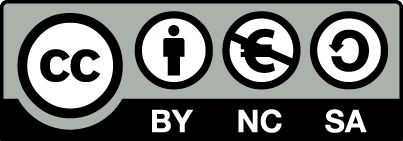 [1] http://creativecommons.org/licenses/by-nc-sa/4.0/ 
Ως Μη Εμπορική ορίζεται η χρήση:
που δεν περιλαμβάνει άμεσο ή έμμεσο οικονομικό όφελος από την χρήση του έργου, για το διανομέα του έργου και αδειοδόχο
που δεν περιλαμβάνει οικονομική συναλλαγή ως προϋπόθεση για τη χρήση ή πρόσβαση στο έργο
που δεν προσπορίζει στο διανομέα του έργου και αδειοδόχο έμμεσο οικονομικό όφελος (π.χ. διαφημίσεις) από την προβολή του έργου σε διαδικτυακό τόπο
Ο δικαιούχος μπορεί να παρέχει στον αδειοδόχο ξεχωριστή άδεια να χρησιμοποιεί το έργο για εμπορική χρήση, εφόσον αυτό του ζητηθεί.
Επεξήγηση όρων χρήσης έργων τρίτων
Δεν επιτρέπεται η επαναχρησιμοποίηση του έργου, παρά μόνο εάν ζητηθεί εκ νέου άδεια από το δημιουργό.
©
διαθέσιμο με άδεια CC-BY
Επιτρέπεται η επαναχρησιμοποίηση του έργου και η δημιουργία παραγώγων αυτού με απλή αναφορά του δημιουργού.
διαθέσιμο με άδεια CC-BY-SA
Επιτρέπεται η επαναχρησιμοποίηση του έργου με αναφορά του δημιουργού, και διάθεση του έργου ή του παράγωγου αυτού με την ίδια άδεια.
διαθέσιμο με άδεια CC-BY-ND
Επιτρέπεται η επαναχρησιμοποίηση του έργου με αναφορά του δημιουργού. 
Δεν επιτρέπεται η δημιουργία παραγώγων του έργου.
διαθέσιμο με άδεια CC-BY-NC
Επιτρέπεται η επαναχρησιμοποίηση του έργου με αναφορά του δημιουργού. 
Δεν επιτρέπεται η εμπορική χρήση του έργου.
Επιτρέπεται η επαναχρησιμοποίηση του έργου με αναφορά του δημιουργού.
και διάθεση του έργου ή του παράγωγου αυτού με την ίδια άδεια
Δεν επιτρέπεται η εμπορική χρήση του έργου.
διαθέσιμο με άδεια CC-BY-NC-SA
διαθέσιμο με άδεια CC-BY-NC-ND
Επιτρέπεται η επαναχρησιμοποίηση του έργου με αναφορά του δημιουργού.
Δεν επιτρέπεται η εμπορική χρήση του έργου και η δημιουργία παραγώγων του.
διαθέσιμο με άδεια 
CC0 Public Domain
Επιτρέπεται η επαναχρησιμοποίηση του έργου, η δημιουργία παραγώγων αυτού και η εμπορική του χρήση, χωρίς αναφορά του δημιουργού.
Επιτρέπεται η επαναχρησιμοποίηση του έργου, η δημιουργία παραγώγων αυτού και η εμπορική του χρήση, χωρίς αναφορά του δημιουργού.
διαθέσιμο ως κοινό κτήμα
χωρίς σήμανση
Συνήθως δεν επιτρέπεται η επαναχρησιμοποίηση του έργου.
Διατήρηση Σημειωμάτων
Οποιαδήποτε αναπαραγωγή ή διασκευή του υλικού θα πρέπει να συμπεριλαμβάνει:
το Σημείωμα Αναφοράς
το Σημείωμα Αδειοδότησης
τη δήλωση Διατήρησης Σημειωμάτων
το Σημείωμα Χρήσης Έργων Τρίτων (εφόσον υπάρχει)
μαζί με τους συνοδευόμενους υπερσυνδέσμους.
Χρηματοδότηση
Το παρόν εκπαιδευτικό υλικό έχει αναπτυχθεί στo πλαίσιo του εκπαιδευτικού έργου του διδάσκοντα.
Το έργο «Ανοικτά Ακαδημαϊκά Μαθήματα στο ΤΕΙ Αθηνών» έχει χρηματοδοτήσει μόνο την αναδιαμόρφωση του εκπαιδευτικού υλικού. 
Το έργο υλοποιείται στο πλαίσιο του Επιχειρησιακού Προγράμματος «Εκπαίδευση και Δια Βίου Μάθηση» και συγχρηματοδοτείται από την Ευρωπαϊκή Ένωση (Ευρωπαϊκό Κοινωνικό Ταμείο) και από εθνικούς πόρους.
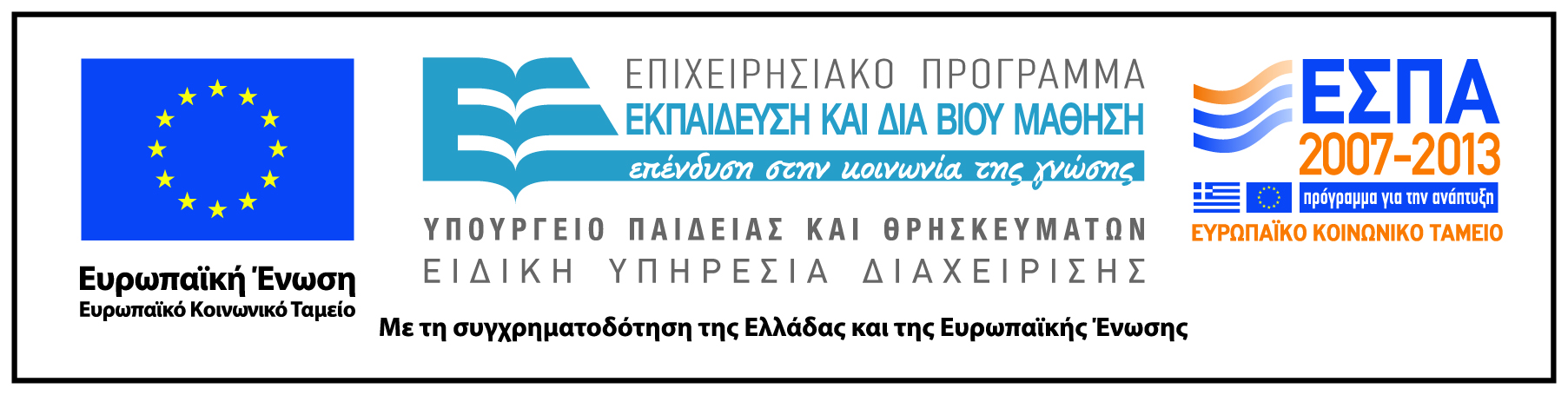